Trust Board – Maternity Update
Presented by Ian Reckless, Medical Director & Maternity Safety Champion
Prepared by Melissa Davis, Head of Midwifery, Gynaecology and Paediatric Nursing

Trust Board, 07 July 2022
Maternity Reporting to Trust Board
Regular reporting of information on safety and quality in maternity / neonatal services is required to comply with:

CNST (Clinical Negligence Scheme for Trusts) operated by NHSR
Ockenden  
Perinatal Quality Surveillance Model 

As previously discussed, a Maternity Assurance Group (MAG) is being set up to facilitate in depth scrutiny and will report through to Board. MAG will be chaired by the NED Maternity Safety Champion.
Perinatal Quality Surveillance Model
The Perinatal Quality Surveillance Model incorporates 5 principles for increasing oversight of perinatal clinical quality, integrating perinatal clinical quality into ICS structures and providing clear lines for responsibility and accountability in addressing quality concerns at each level of the system
Perinatal Quality Surveillance Model
The Perinatal Quality Surveillance Model incorporates 5 principles for increasing oversight of perinatal clinical quality, integrating perinatal clinical quality into ICS structures and providing clear lines for responsibility and accountability in addressing quality concerns at each level of the system
CNST expectation – quarterly dashboard with minimum data set presented by the Board Level Maternity & Neonatal Safety Champion to Trust Board
Ockenden expectation – that a monthly review of maternity and neonatal safety and quality is undertaken by the Trust Board
Minimum Data Set for Trust Board
PMRT – Perinatal Mortality Review Tool
Supports standardised review of cases meeting inclusion criteria 
Enables identification of themes and trends
Live action plan to support continuous service improvement
Adoption a requirement of NHSR (CNST)
Quarterly reports are submitted to Trust Board and include details of reviews undertaken and consequent actions
Detailed reports are seen by Maternity Safety Champions (three of whom are members of the Trust Board), and once established, will be reviewed at MAG
PMRT
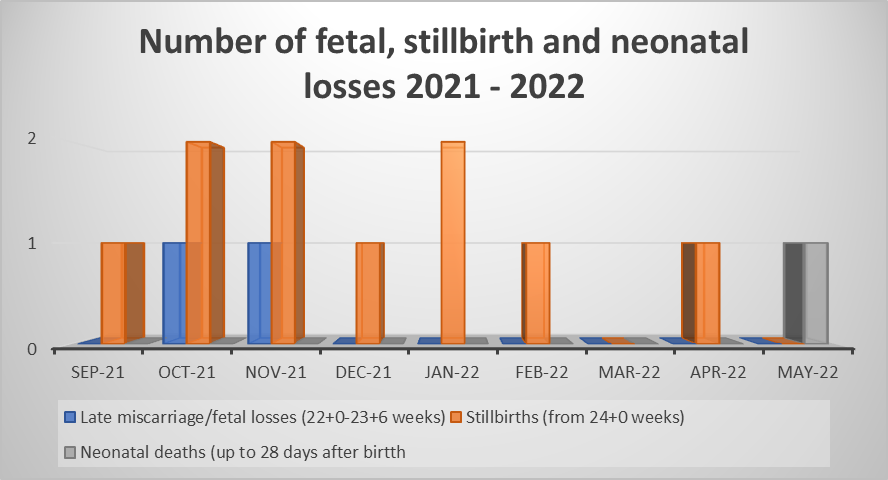 Themes within PMRT
CO monitoring not always being offered, even in well ventilated areas
Community matron reiterates to community team leaders every month the importance of checking CO readings and reviews the barriers to universal uptake
 Risk factors not always being calculated accurately (re: aspirin)
Community matron to review the templates used for risk assessment and ensure they align with the guideline, and reduce duplication in documentation
MSUs (urine specimens) are not always being sent
Community matron reiterates to community team leaders every month the importance of sending MSUs at booking
13 cases were considered through PMRT (and reported to MBRRACE)
3 cases were terminations of pregnancy due to fetal abnormalities
ATAIN (Avoiding Term Admissions Into Neonatal Units)
Weekly audit of admissions to NNU following birth at term
Enables identification of themes and trends in neonatal morbidity and death
Live action plan to support continuous service improvement
Adoption a requirement of NHSR (CNST)
Findings of ATAIN reviews are shared quarterly with the Board Level Safety Champion
An action plan – to address local findings from pathway audit and ATAIN reviews – must be agreed with the maternity and neonatal safety champions, including Board-level champions (by 29 July)
ATAIN update
Though the admission rate is higher than previous months, the avoidable admissions reduced. This reflects the team effort to keep Mums/babies together.
Babies are getting cold in theatre. While we review the theatre temperature control mechanisms and SOP, we have reintroduced the ‘Hot cot’ to theatre.
Admission rate for March 2022 = 6.3%
(Previous month 5.6%)
There has been prompt recognition of CTG abnormalities and abnormal baby observations, these have been acted on quickly. Well done team!
New CNST recommendation is to review every baby admitted to NNU through ATAIN regardless of length of stay (accounts for slightly higher figure this month on previous)
Avoidable admissions –      4              Unavoidable admissions –    16
Transitional Care (TC) Audits
Agreed pathway for TC between maternity and neonatal services 
Business case under development to support designated TC providing full pathway and reducing separation following birth
Monthly audit of TC admissions to ward 9 (currently runs limited TC pathway) 
CNST expectation that the TC pathway has been fully implemented and is audited quarterly: audit findings are shared with the neonatal safety champion, LMNS, commissioner and ICS quality surveillance meeting each quarter
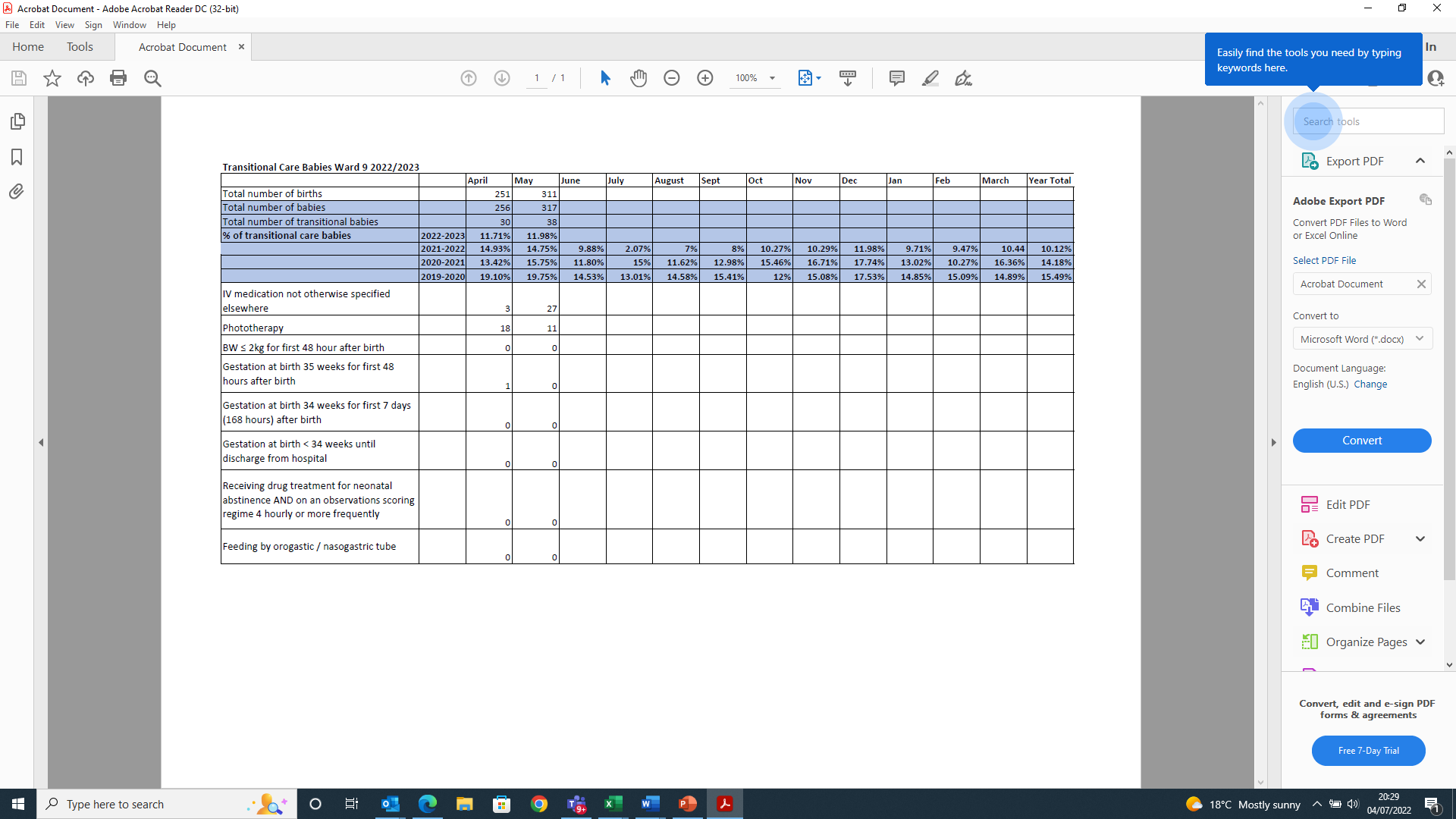 Ockenden Compliance
The initial Ockenden Report was released in December 2020
It consisted of 7 Immediate & Essential Safety Actions (IEA’s) and 1 workforce action 
The final Ockenden Report was released in March 2022
It consisted of 15 Immediate & Essential Safety Actions (IEA’s)
Compliance with the Ockenden IEAs is monitored monthly to demonstrate progress and areas of continued focus
Compliance – and progress against gaps – will be monitored in detail via MAG
Continuity of Carer (CoC) Model
Following publication of the Final Ockenden report, Trusts were asked to review positions in relation to the CoC model
On 05 May, we agreed to continue ‘as is’ and delay further rollout until the Board was assured around staffing
There have been several developments – including an increase in the vacancy rate. 
As a result, a process of staff engagement is underway to ensure that views and ideas are captured prior to significant changes
Plans going forward are likely to evolve quickly over the coming days